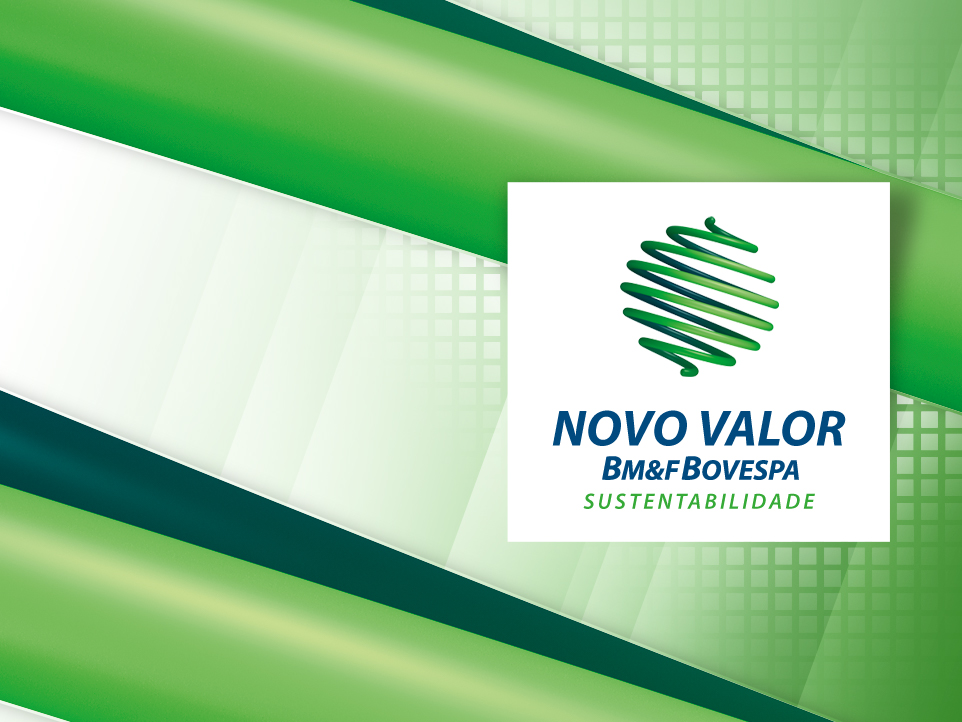 31 de março de 2010
O papel da BM&FBOVESPA
Papel público e privado
 Centro de liquidez, formação de preço e transferência de risco
 Formadora de mercado
 Referência em Governança, Transparência, Credibilidade e Eficiência Operacional
 Desenvolvimento, formação e inclusão qualificada de uma nova geração de investidores
 Conscientização dos variados públicos sobre a importância de poupar, formar patrimônio e investir no longo prazo
 Maior bolsa da América Latina e a quarta do mundo: representa o Brasil
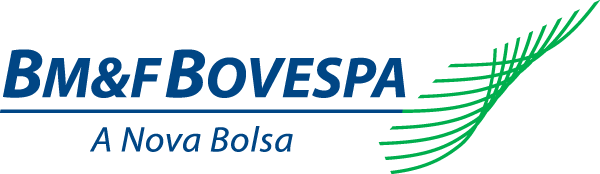 Empresas Listadas
Investidores
Conscientização sobre a importância do report ESG
 Estímulo à adoção de modelo
 Criação de rede
 Centro para debate
 Histórico de indução e boas práticas (Novo Mercado)
Interlocução com RIs das empresas
 Interlocução com comunidade de investidores
 Sensibilização sobre a importância dos fatores ESG nas análises 
 Ponte entre o que esta comunidade quer e como as empresas fazem
Precisamos criar uma linguagem comum e acertar timing
“Os CEOs podem reclamar que os investidores dão pouco valor a suas iniciativas de sustentabilidade, mas é preciso comunicar o que está sendo feito. Quando essas iniciativas não são comunicadas regularmente, os investidores não conseguem incorporar esses temas a seus modelos de investimentos.”
Edemir Pinto, Diretor Presidente da BM&FBOVESPA